AUTOR: MATEJ LUBURIĆ
MENTOR: IZV. PROF. DR. SC. ALAN JOVIĆ

ZAGREB, 8. SRPNJA 2020.
SVEUČILIŠTE U ZAGREBU FAKULTET ELEKTROTEHNIKE I RAČUNARSTVAZAVOD ZA ELEKTRONIKU, MIKROELEKTRONIKU, RAČUNALNE I INTELIGENTNE SUSTAVEZAVRŠNI RADPREDVIĐANJE VRIJEDNOSTI FINANCIJSKIH PODATAKA TEMELJENO NA REKURENTNIM NEURONSKIM MREŽAMA
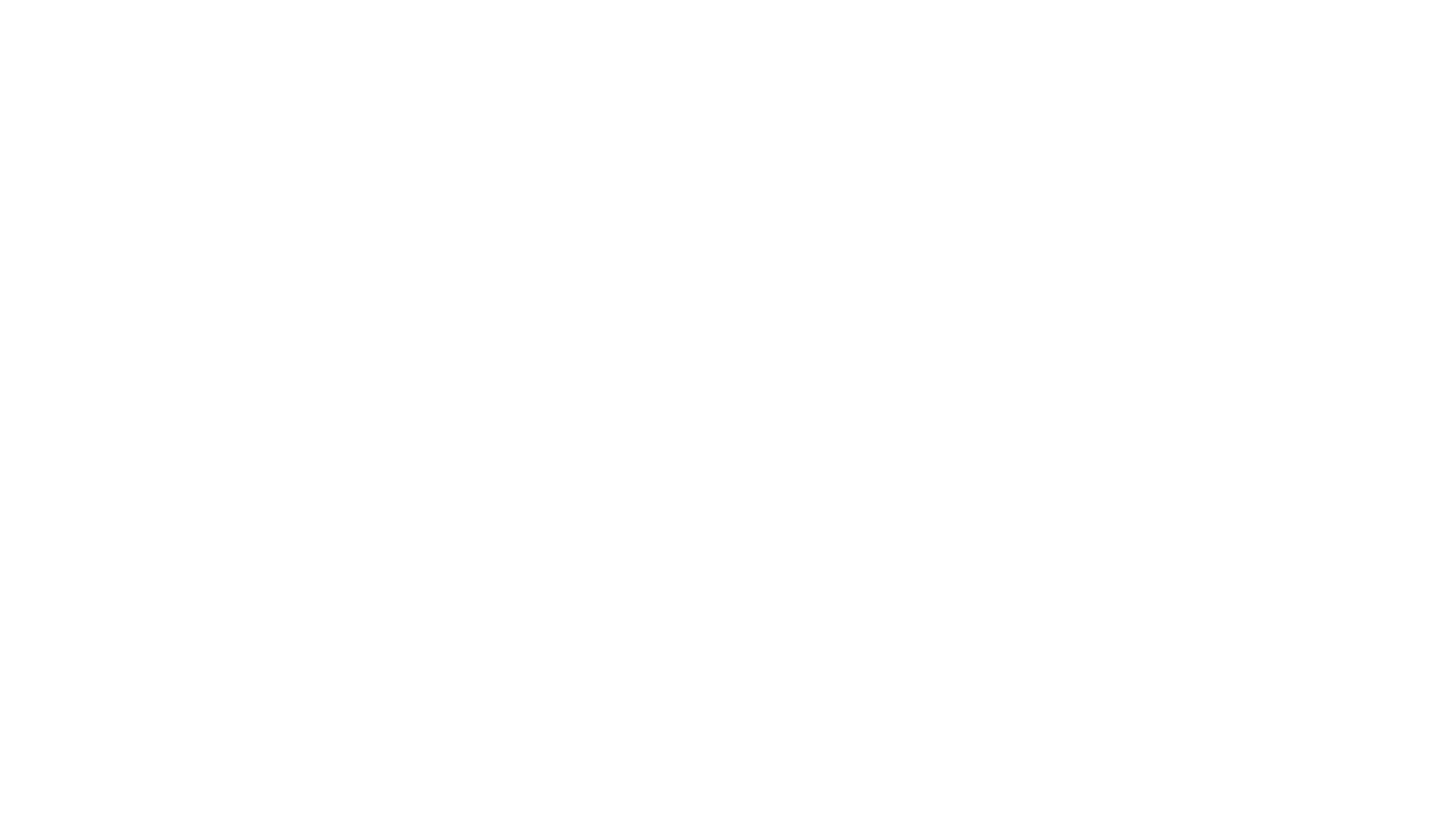 Zašto?
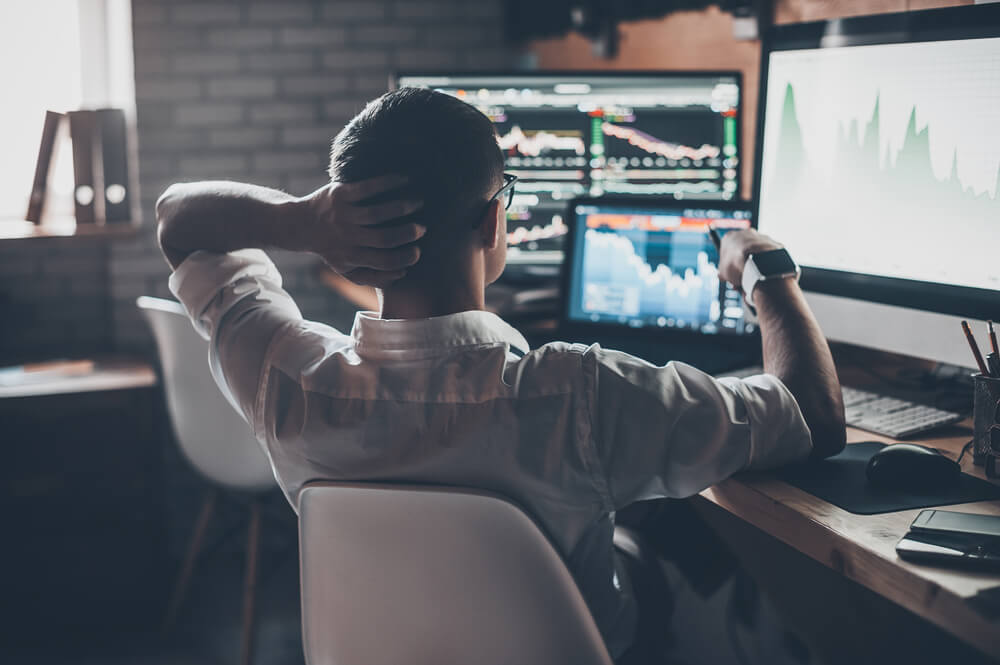 Nepredvidivost kretanja cijena
Automatizacija – u model ugrađeni tehnički parametri o kojima ovisi cijena
Pomoć pri odlučivanju trgovcima
KAKO?
Postoje razni pristupi (stroj potpornih vektora, konvolucijske neuronske mreže)
Rekurentne neuronske mreže zbog dobrog pamćenja pri učenju na sekvencama podataka
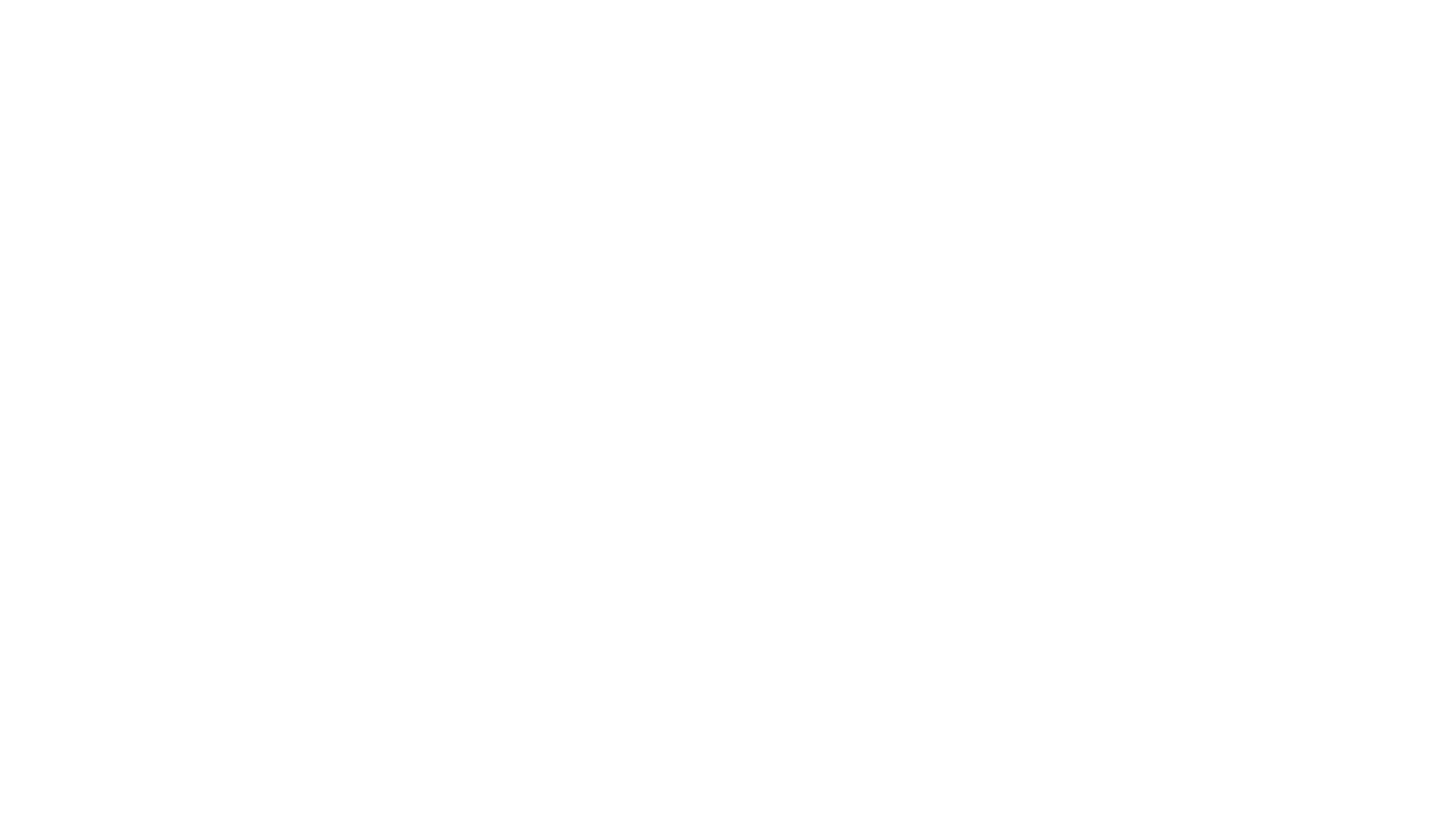 OSNOVNA REKURENTNA NEURONSKA MREŽA
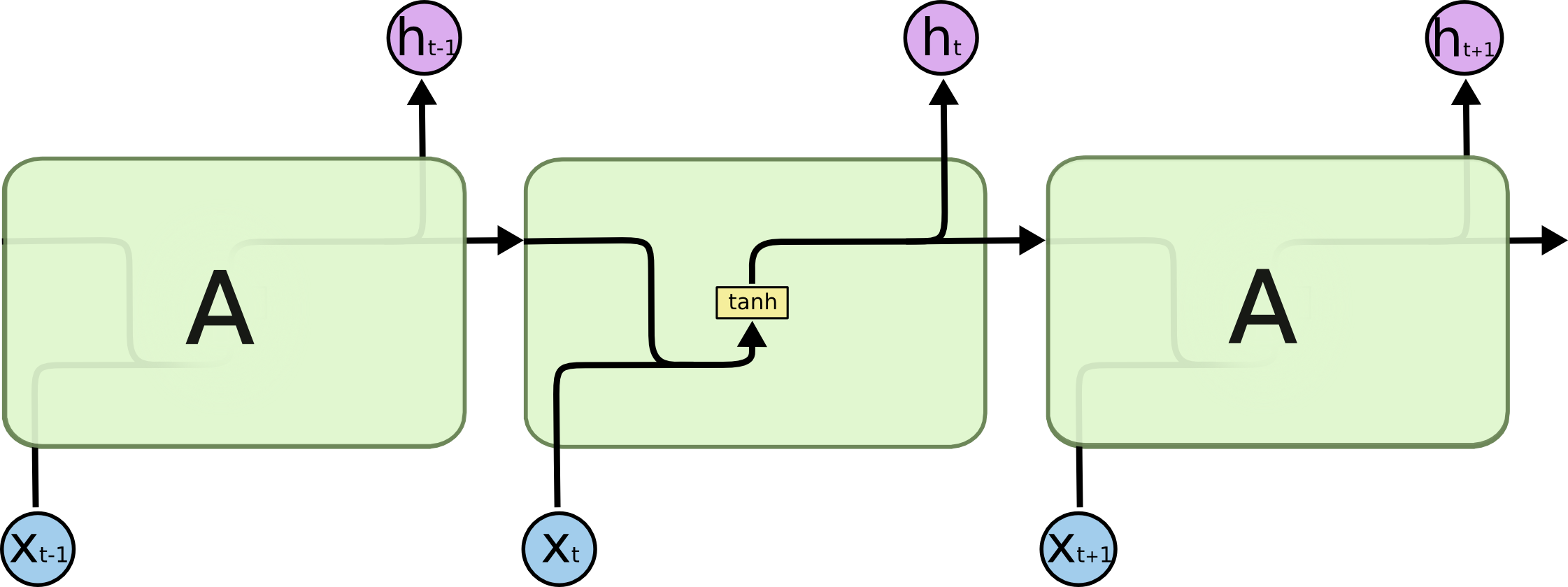 PROBLEM NESTAJUĆEG I EKSPLODIRAJUĆEG GRADIJENTA
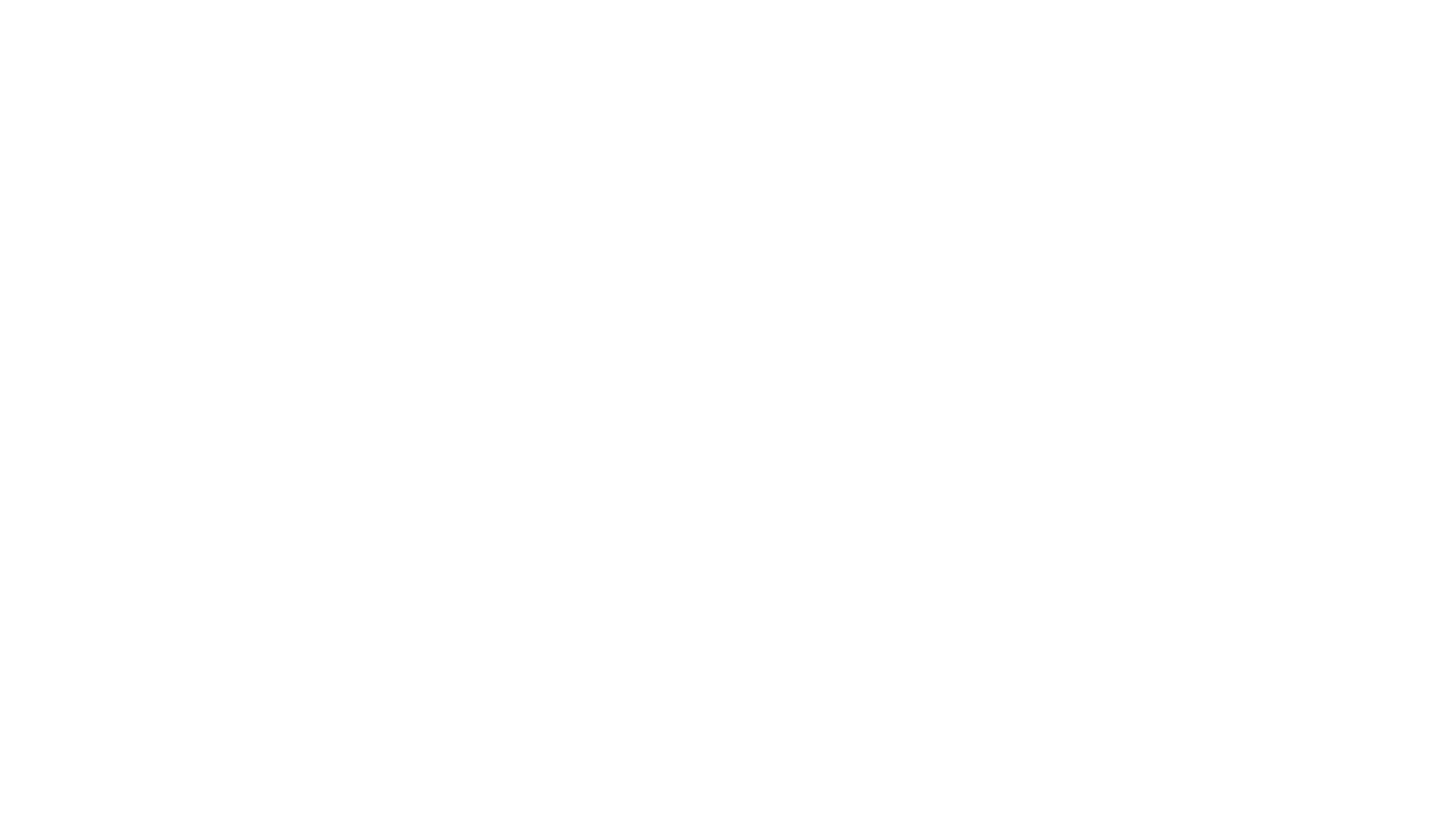 ĆELIJA S DUGOM KRATKOROČNOM MEMORIJOM
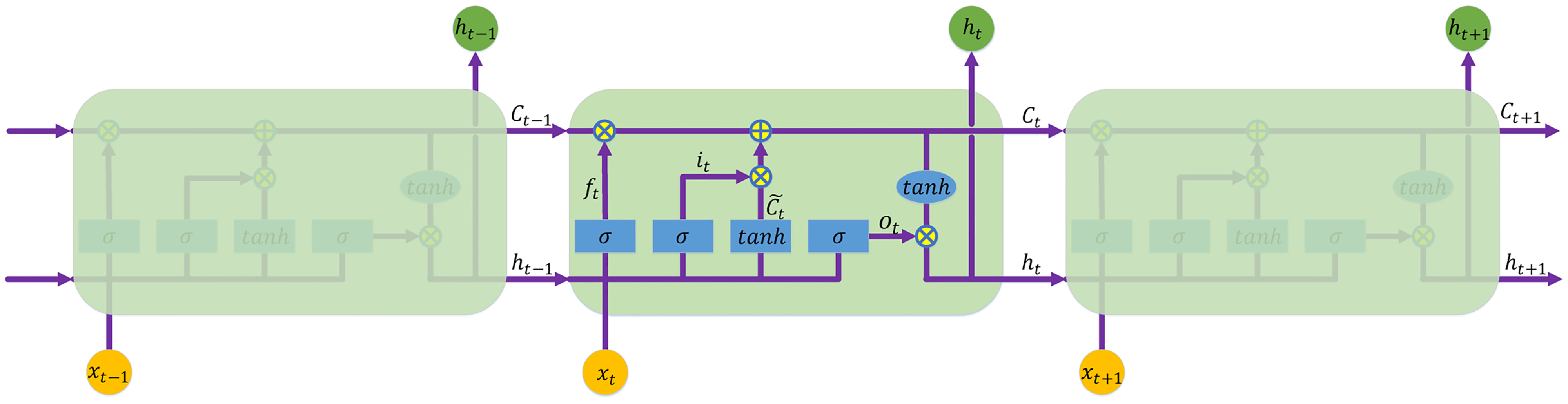 ĆELIJA S DUGOM KRATKOROČNOM MEMORIJOM
Rješavanje nestajućeg I eksplodirajućeg gradijenta kod ćelije lstm
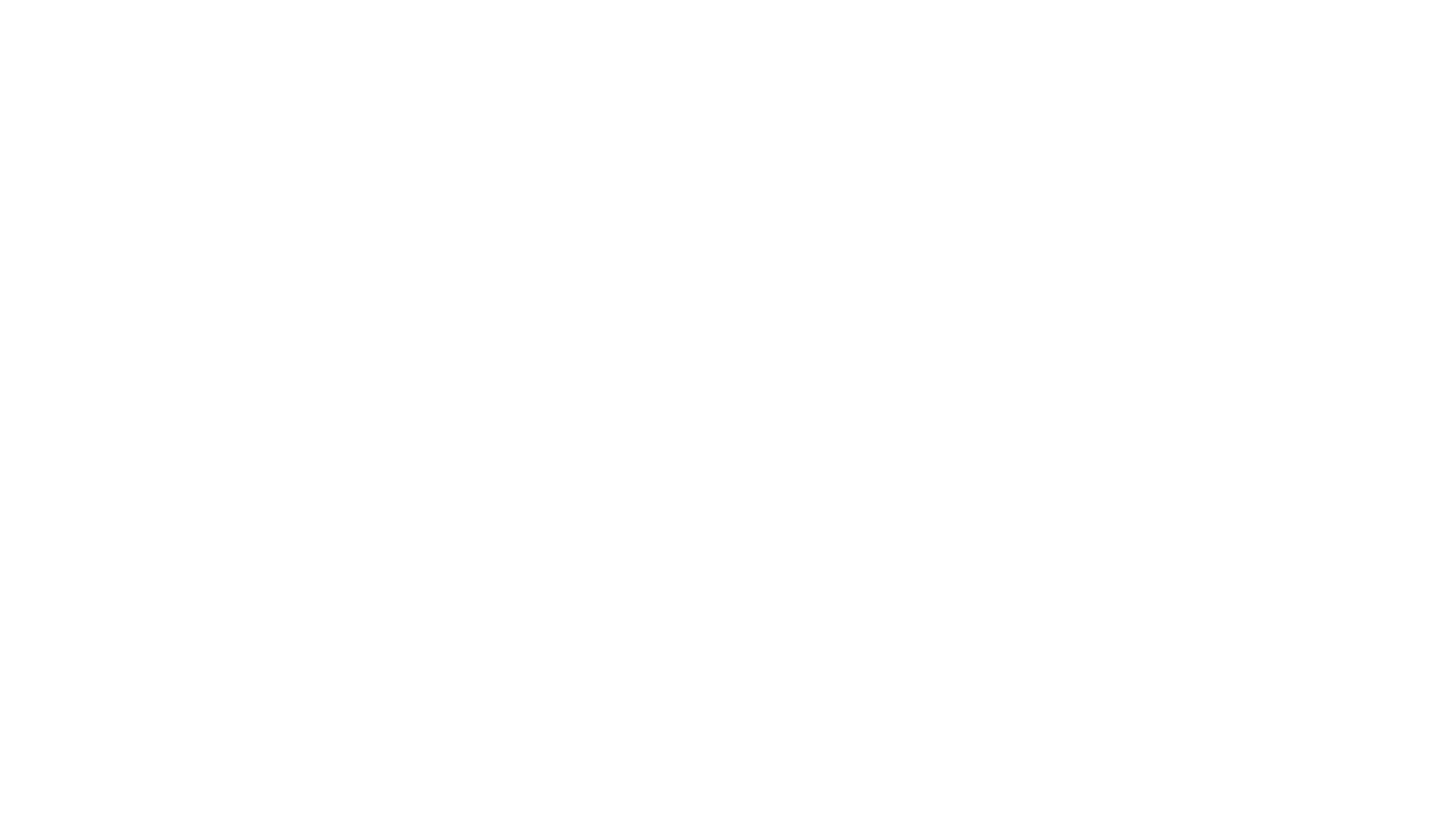 Podatkovni skup
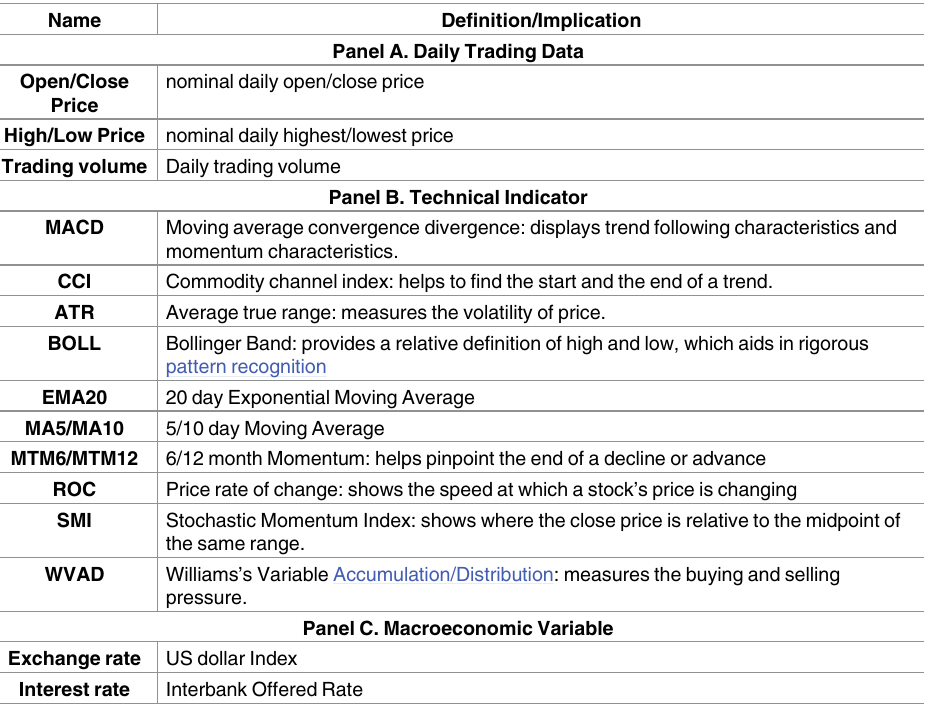 Šest različitih dioničkih indeksa (S&P 500, DJIA , Nikkei 225, CSI 300, HangSeng i Nifty 50)
Tri kategorije podataka
Prva kategorija – dnevni podaci
Druga kategorija – pokazatelji tehničke analize
Treća kategorija –  makroekonomski podaci
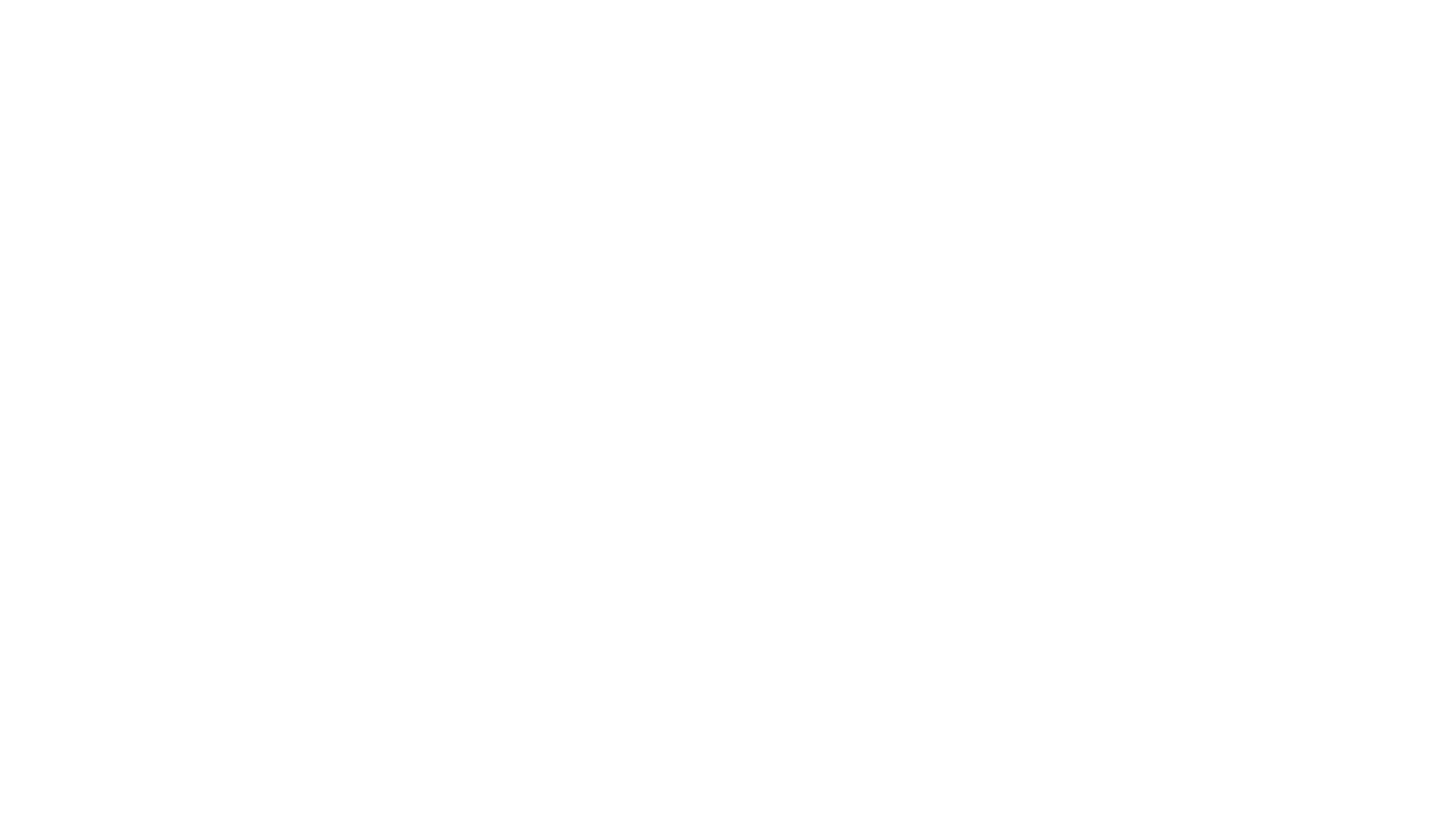 Priprema podataka
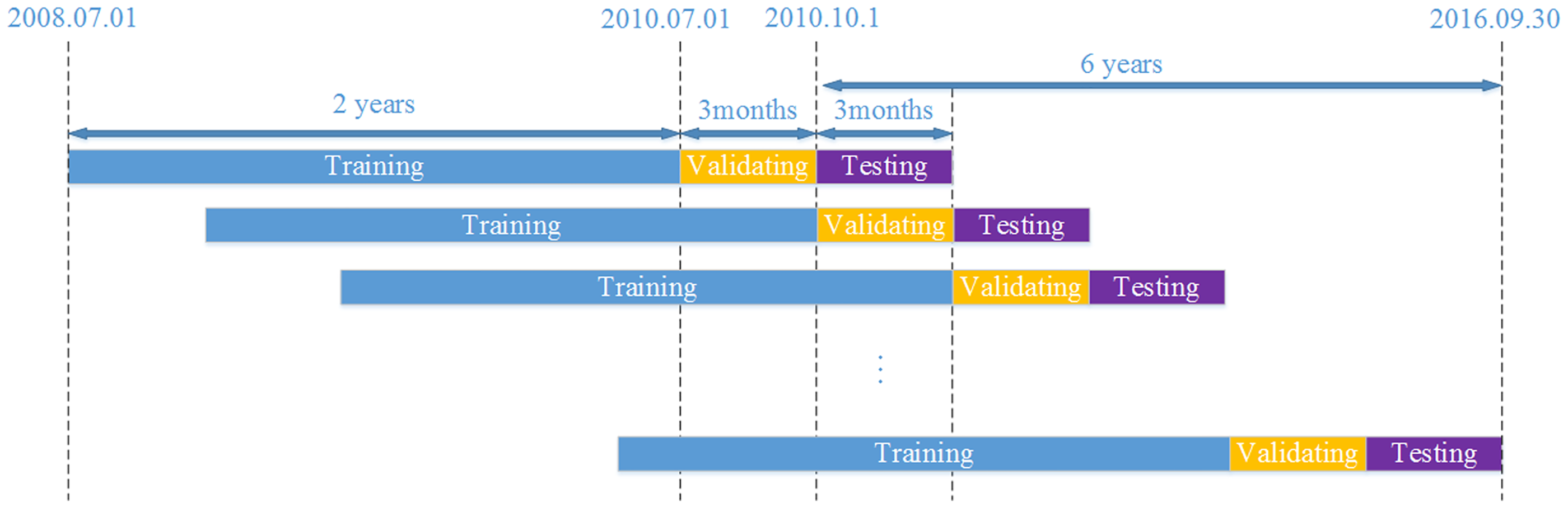 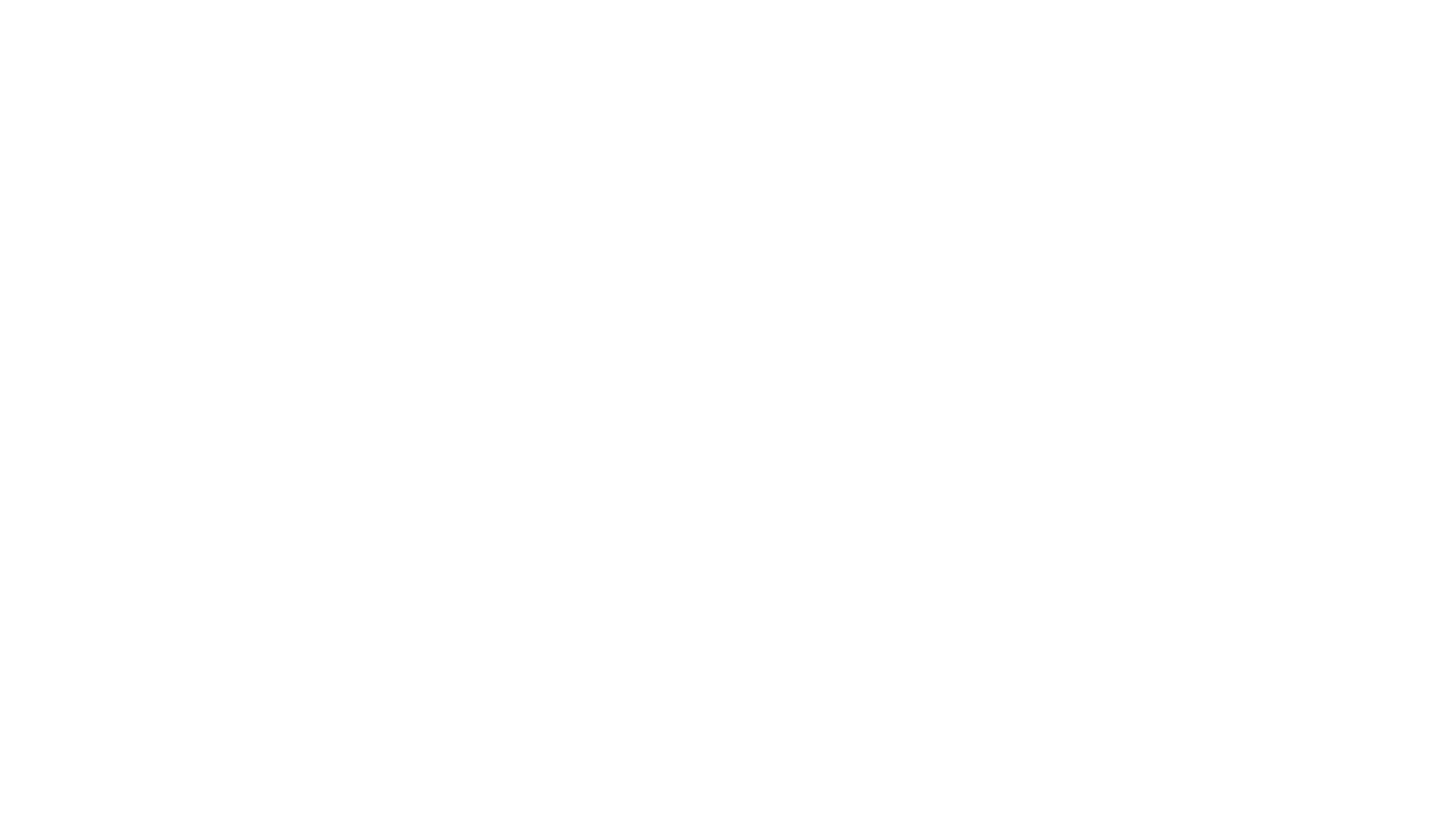 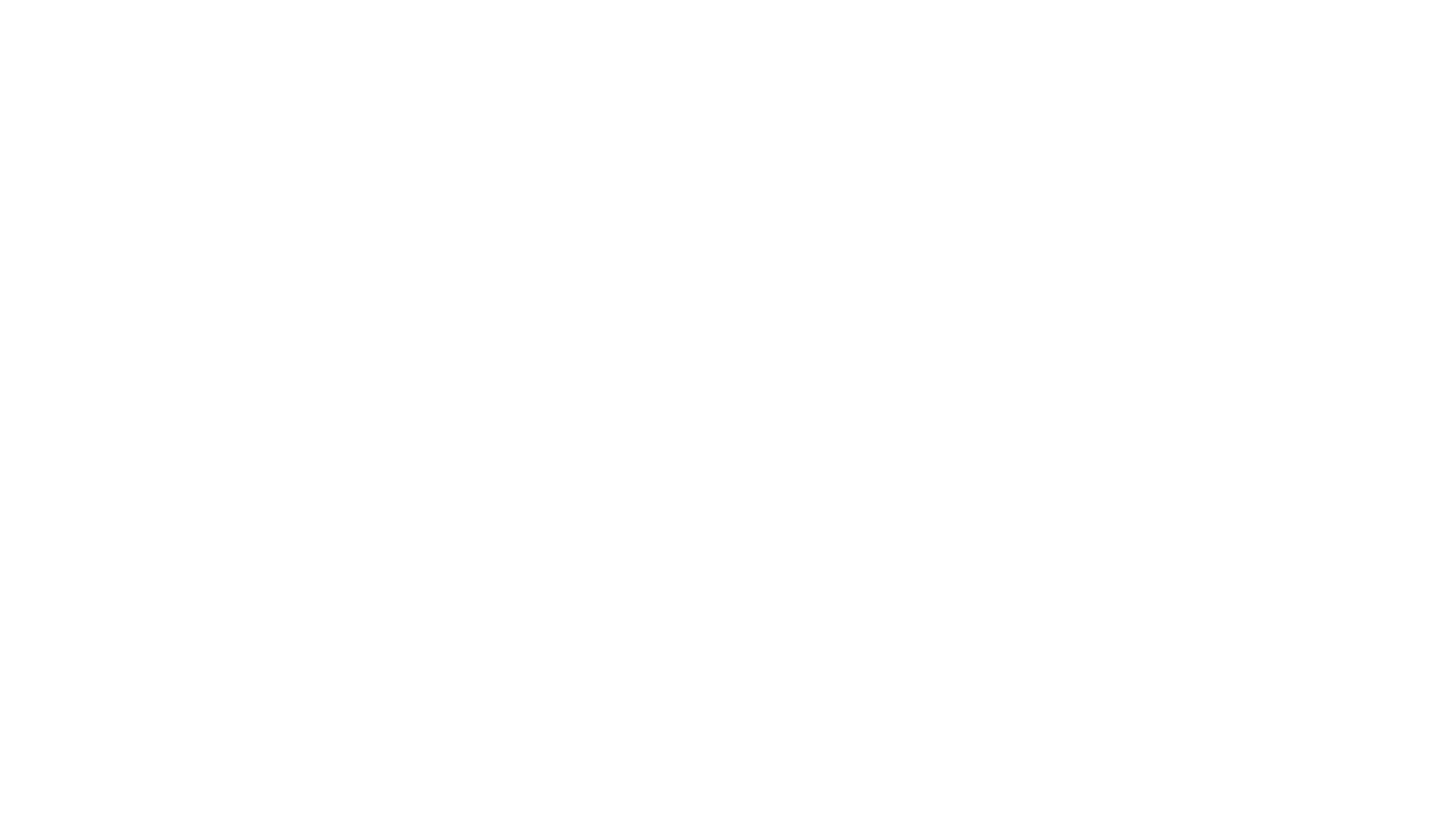 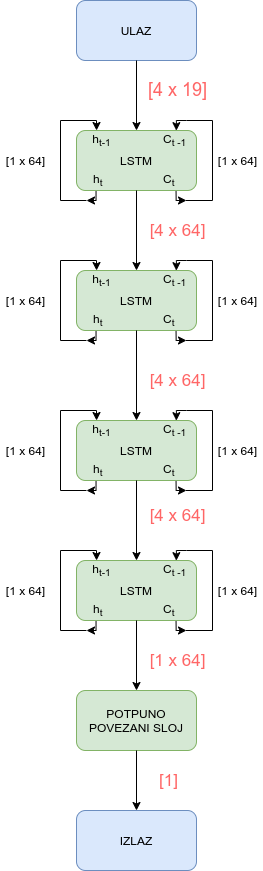 Arhitektura modela I implementacijski detalji
Niz od 4 ćelije LSTM

Veličina grupa od 60 primjeraka
Srednje kvadratno odstupanje kao funkcija gubitka
Optimizacijska funkcija gradijentnog spusta- Adam
Broj epoha 500, faktor učenja 0.05
METRIKE ZA EVALUACIJU REZULTATA
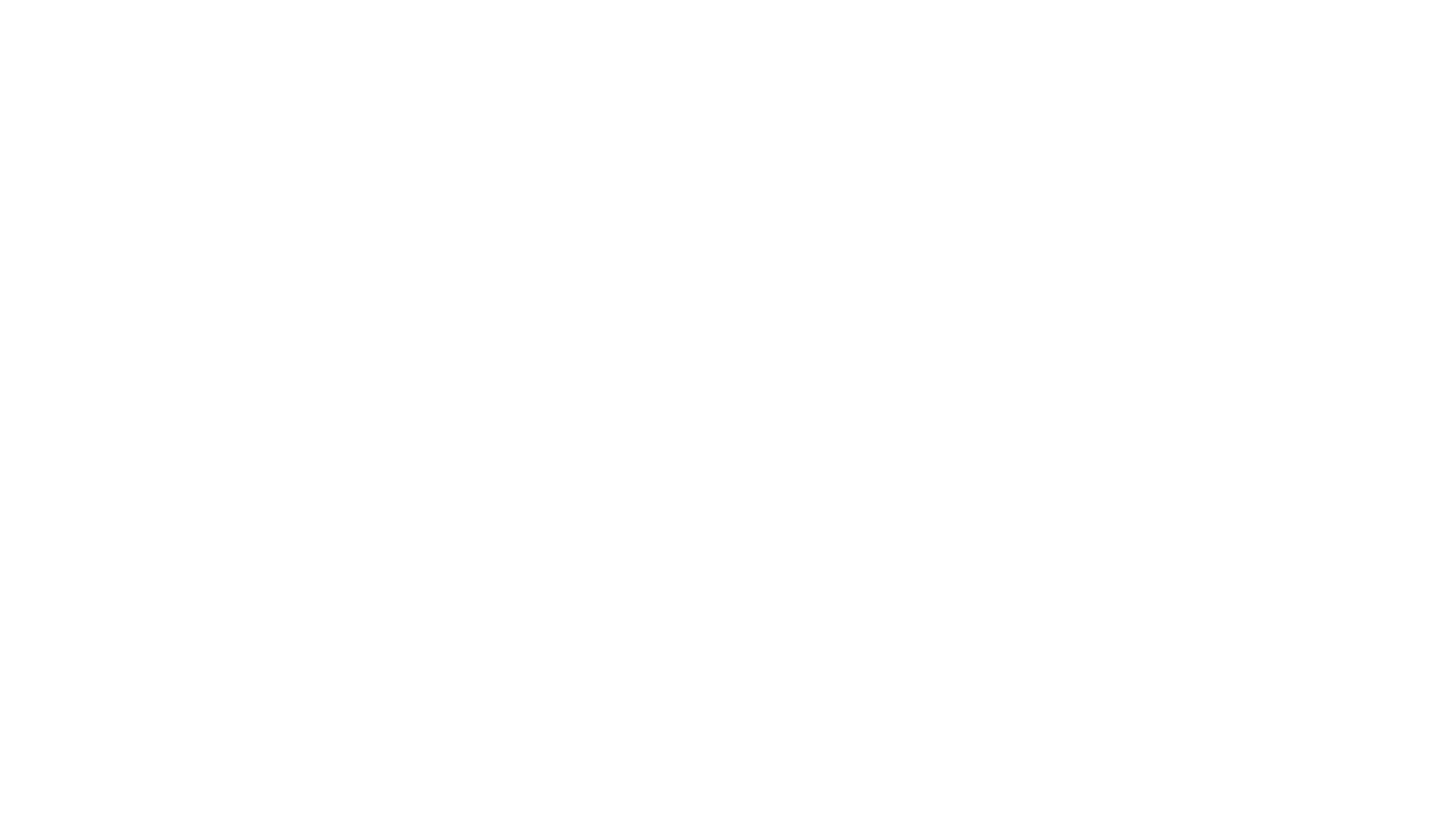 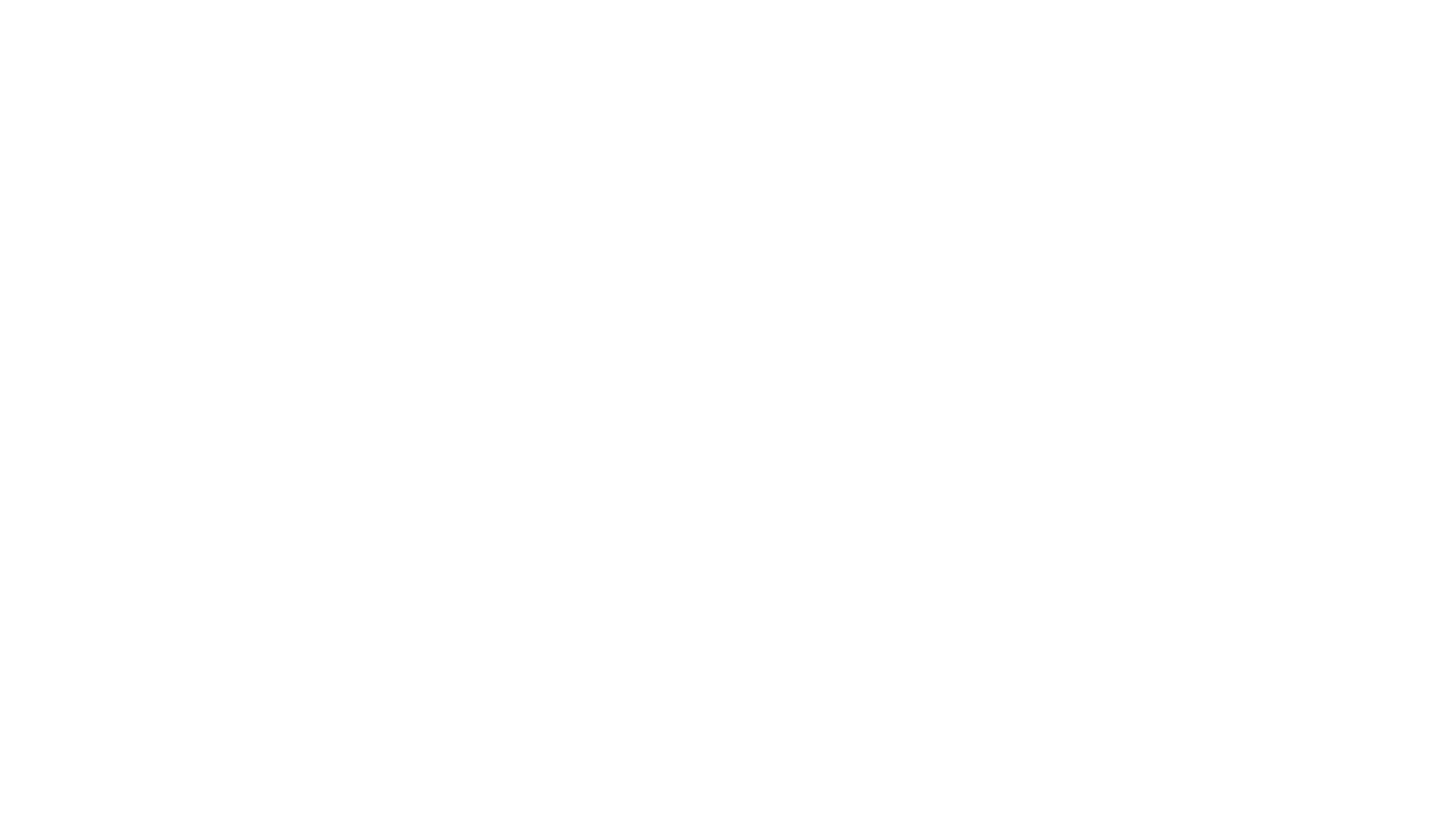 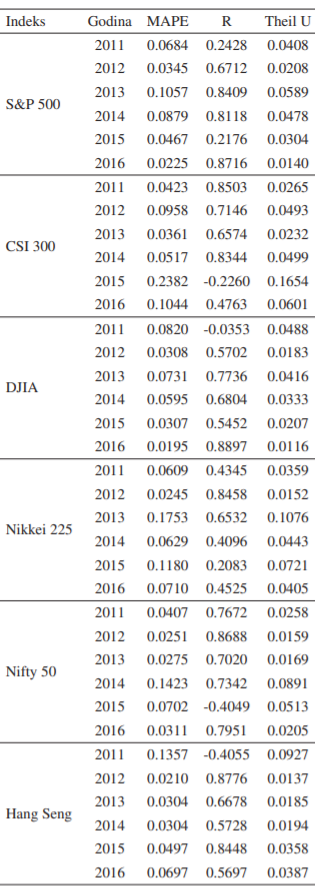 Tablični prikaz rezultata
MAPE i Theilov koeficijent U dosta dobri, dok R bi mogao biti bolji
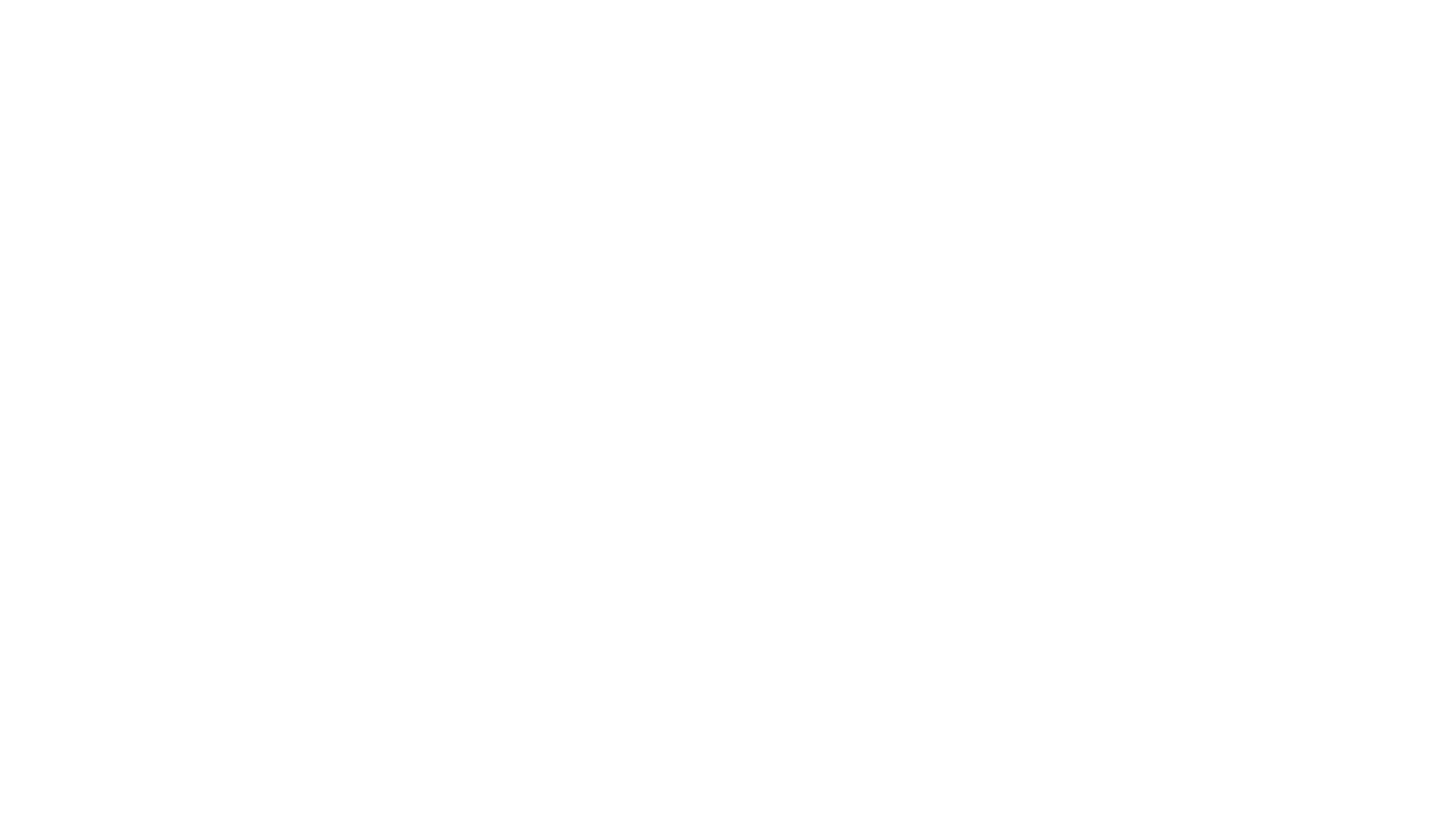 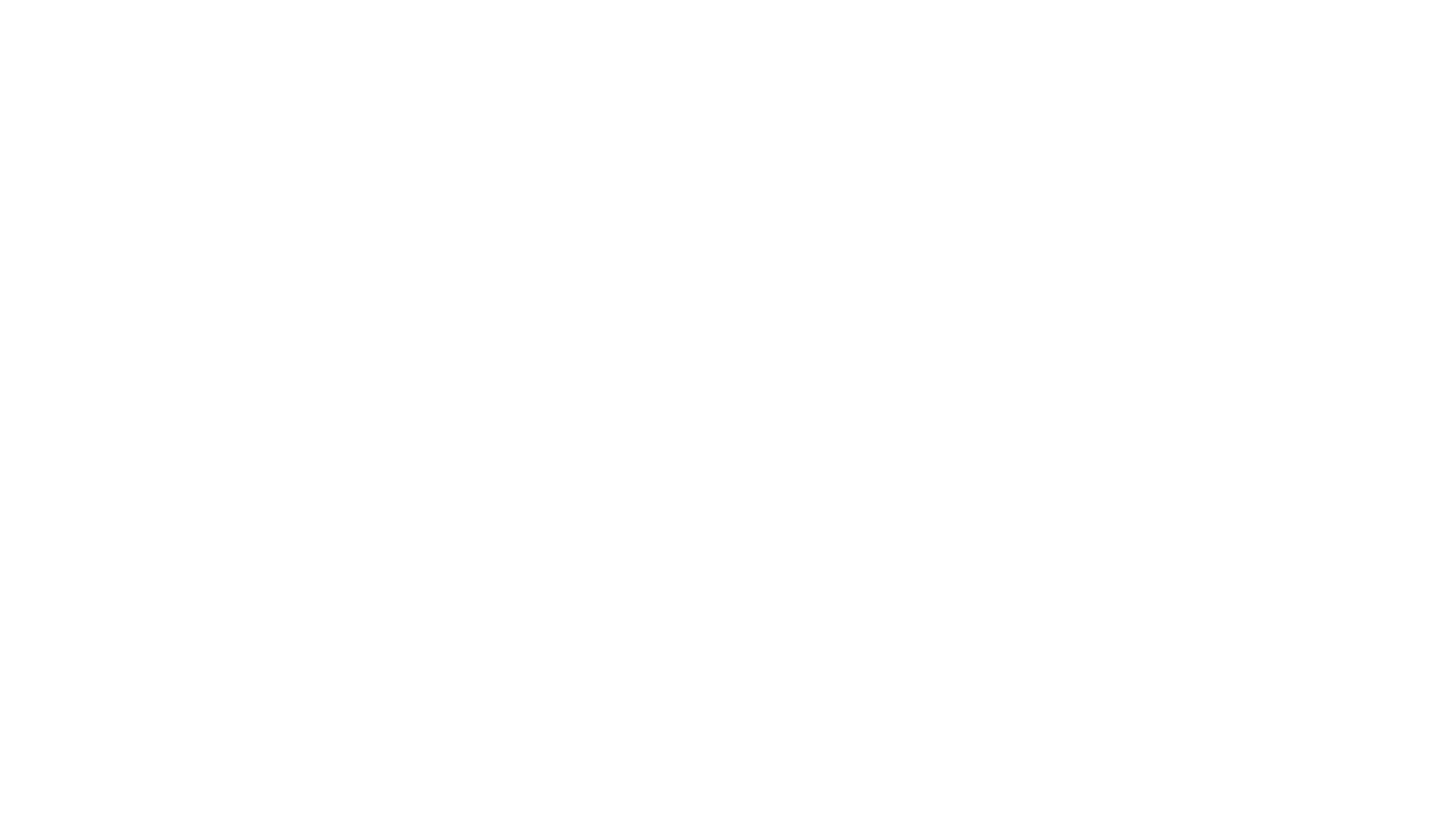 REZULTATI
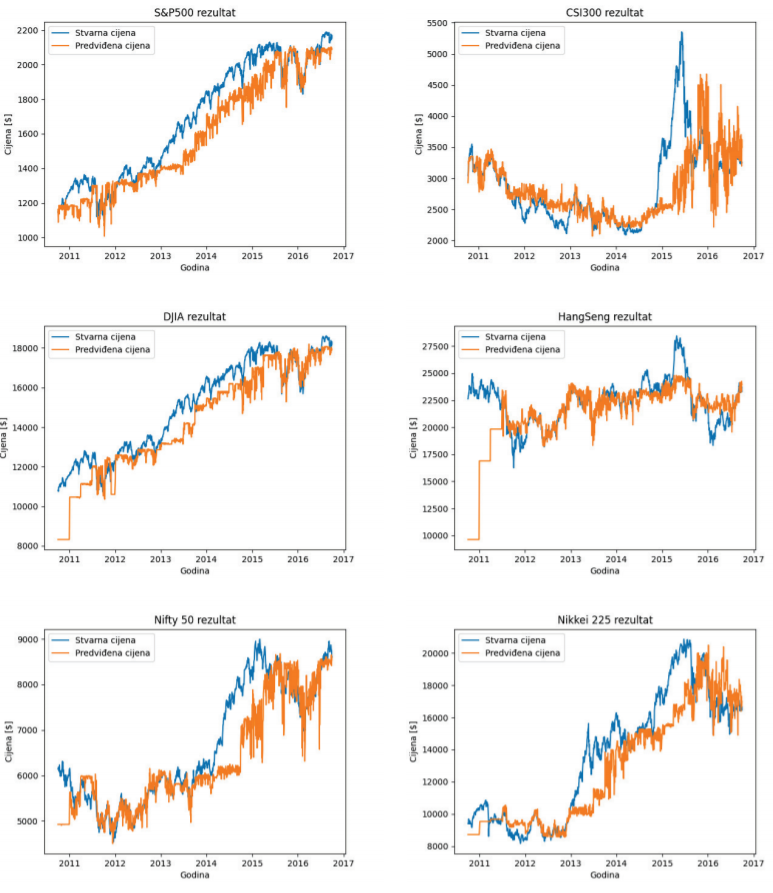 Šum u podacima
Sporost modela
Manja volatilnost indeksa u odnosu na ostale dionice
zaključak
Predviđanje jedan korak unaprijed
Mogućnosti poboljšanja modela:
Predobrada podataka- uklanjanje šuma u podacima	
Provođenje učenja s manjim periodom
Povećanje kompleksnosti modela nizanjem s drugim modelima
LITERATURA
https://www.cobratrading.com/smart-tips-for-healthy-investing/
Wei Bao, Jun Yue, i Yulei Rao. A deep learning framework for financial time series using stacked autoencoders and long-short term memory. PLOS ONE, 12(7):1–24, 07 2017. doi: 10.1371/journal.pone.0180944. URL https:// doi.org/10.1371/journal.pone.0180944